Отчет по итогам 2023 года об исполнении утвержденной тарифной сметы и инвестиционной программы, о соблюдении показателей качества и надежности регулируемых услуг и достижении показателей эффективности деятельности 
АО «ЕЭК» перед потребителями и иными заинтересованными лицами
Апрель  2024 г
ЕЭК:  Общая информация о субъекте естественной монополии
АО «Евроазиатская энергетическая корпорация» (ЕЭК) - один из крупнейших поставщиков электроэнергии и угля в Казахстане, основанный в 1996 году.
АО «ЕЭК» является субъектом естественных монополий по следующим видам деятельности: 
производство тепловой энергии 
подача воды по распределительным сетям.  Начиная с 2017 года по виду деятельности «подача воды по распределительным сетям» предприятие является субъектом естественных монополий малой мощности.
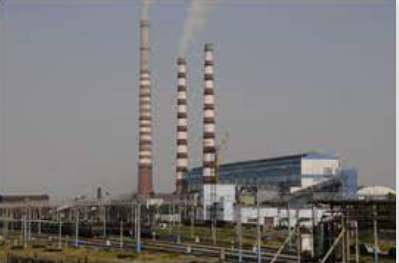 Вид используемого топлива:
Основное топливо – уголь экибастузского бассейна; 
Растопочное топливо – топочный мазут М-100.
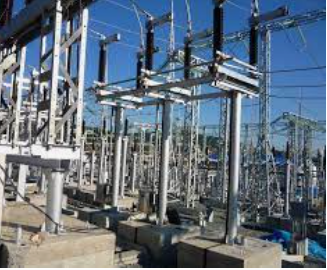 Тарифы на регулируемые услуги:
Производство тепловой энергии - 1 523,75 тенге/Гкал
подача воды по распределительным сетям – 37,56 тенге/м3
Для АО «ЕЭК» показатели качества и надежности регулируемых услуг и показатели эффективности деятельности не разрабатывались и не  утверждались.
ЕЭК: Информация об исполнении утвержденной инвестиционной программы за 2023 год
ЕЭК: Информация о постатейном исполнении утвержденной тарифной сметы по производству тепловой энергии за 2023 год
ЕЭК: Отчет о постатейном исполнении утвержденной тарифной сметы по производству тепловой энергии за 2023 год
ЕЭК: Информация о соблюдении показателей качества и надежности регулируемых услуг и достижении показателей эффективности деятельности за 2023 год
Для АО «ЕЭК» показатели качества и надежности регулируемых услуг и показатели эффективности деятельности не разрабатывались и не  утверждались.
В результате проведенных капитальных ремонтов АО «ЕЭК» достигнуты следующие показатели
ЕЭК: Информация об основных финансово-экономических показателях и об объемах предоставленных услуг по производству тепловой энергии за 2023 год
Основные финансово-экономические показатели
Объемы предоставленных регулируемых услуг
показатели
Объем оказанных услуг за 2023 год  40 772 Гкал
Объем оказываемых услуг, тыс. Гкал
ТОО "LAVAGGIO"
ТОО "ТЕМІРЖОЛСУ - ПАВЛОДАР"
144(0%)
3074(8%)
Гкал
Доход, млн. тенге
Затраты, млн. тенге
ТОО "ТЕПЛИЧНЫЙ 
КОМПЛЕКС АКСУ"
10802(27%)
21788(53%)
КГП "ТЕПЛОСЕРВИС - Аксу
Убыток, млн. тенге
1718(4%)
Себестоимость, 
тенге/ Гкал
3246(8%)
АО "ПРЭК"
ТОО "ГРЭССТРОЙ"
Тариф, тенге/ Гкал
Действующие тарифы не компенсируют затраты на регулируемые услуги.
ЕЭК: Информация о проводимой работе с потребителями регулируемых услуг
Работа с потребителями
Предоставление услуг
Тариф на услугу
Отчеты перед потребителями
обеспечивается всеобщее обслуживание в соответствии с требованиями к качеству предоставляемых услуг по тарифам, утвержденным уполномоченным органом. 
осуществляется в соответствии с требованиями заключенных Сторонами  договоров и принятых договорных взаимных обязательств.
участие независимых экспертов, общественных организаций и потребителей в процессе оценки проекта 
участие в публичных слушаниях
информирование потребителей об изменении тарифов в сроки, предусмотренные законодательством
публикация уведомлений о времени и месте публичных слушаний в средствах массовой информации, с предоставлением ссылки на подключение к публичным слушаниям онлайн
размещение обязательной информации в средствах массовой информации, в том числе на интернет-ресурсе
АО «ЕЭК»
Регулируемая деятельность
100%
Основная деятельность
Иная деятельность
100%
В 2023 году отсутствовали:
- аварии на оборудовании, задействованном в оказании регулируемых услуг, 
- отключения потребителей регулируемых услуг АО «ЕЭК».


Претензии со стороны потребителей на качество предоставляемых услуг за 2023 год отсутствуют.
Информация о качестве предоставляемых регулируемых услуг
Качество предоставляемых услуг обеспечивается:
Исполнением всех статей тарифной сметы;
Повышением надежности и качества регулируемых услуг потребителей
01
Отсутствием отказов оборудования и сбоев в системе теплоснабжения.

Соответствием в течении отопительного периода гидравлических параметров теплоносителя расчетным значениям.
02
Внедрением мероприятий по реконструкции и модернизации сетей и инженерных сооружений для повышения безопасности, надежности и экономичности
Соответствием температуры сетевой воды центрального теплоснабжения температурному графику
03
100%
Использованием в работе современного оборудования вневедомственной охраной объектов регулируемой услуги
Снижением рисков возникновения аварийных ситуаций
04
Оперативным контролем за работой основных производственных фондов услуги по производству тепловой энергии; 
Периодическим проведением технического обслуживания объектов регулируемой услуги.
05
Регулируемые услуги оказываются с учетом требований к качеству, установленных государственными органами в пределах их компетенции
ЕЭК: Перспективы деятельности (планах развития), в том числе возможных изменениях тарифов
Выполнение мероприятий позволит:
Тариф
(утвержден уполномоченным органом)
тенге/Гкал
обеспечить поддержание основного оборудования в технически исправном состоянии, при котором возможно обеспечить бесперебойное оказание услуг по производству тепловой энергии;
 иметь постоянную готовность к ликвидации чрезвычайных или непредвиденных ситуаций;
  повысить эффективность работы оборудования и качество предоставляемых регулируемых услуг
2023
2024
2025
2026
Инвестиции
(утверждены уполномоченным органом)
млн. тенге
2023
2024
2025
2026
Спасибо за внимание